Celtic-Plus Proposers Day16 March 2016, CDTI, Madrid
Pitch of the Project Proposal<Name of proposal>
<Name and affiliation of presenter>
<e-mail of presenter>
<Your Logo>
1
Teaser
1 slide: 
What is the main benefit of the idea/proposal?
What makes the added value?
Why should I participate in the project?
2
Name, affiliation & e-mail of presenter
Organisation Profile
1 slide: 
Very short info about the profile of your organisation
3
Name, affiliation & e-mail of presenter
Proposal Introduction (1)
1 slide: 
Short info what the idea/proposal is about (vision, motivation, content)
4
Name, affiliation & e-mail of presenter
Proposal Introduction (2)
1 slide: 
Short info on expected outcome, impacts, schedule
5
Name, affiliation & e-mail of presenter
Partners
1 slide: 
Existing consortium, involved countries.
Expertise, profiles and types of partners you are looking for.
6
Name, affiliation & e-mail of presenter
Contact Info
For more information and for interest to participate please contact:

		Name and affiliation
		E-Mail
		Telephone
		Postal Address
		Web (if available)
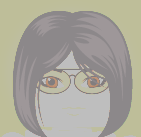 Your
Photo
7
Name, affiliation & e-mail of presenter